日常生活の中心にエビデンスを位置付けることのコンテクストと課題
3つの課題
市民は、以下のようにエビデンスが
有益になり得る多くの決定を下す。 



自分自身(およびその家族)の健康、安全、幸福を管理する

製品およびサービスにお金を使う


自発的に自らの時間を提供し、お金を寄付する
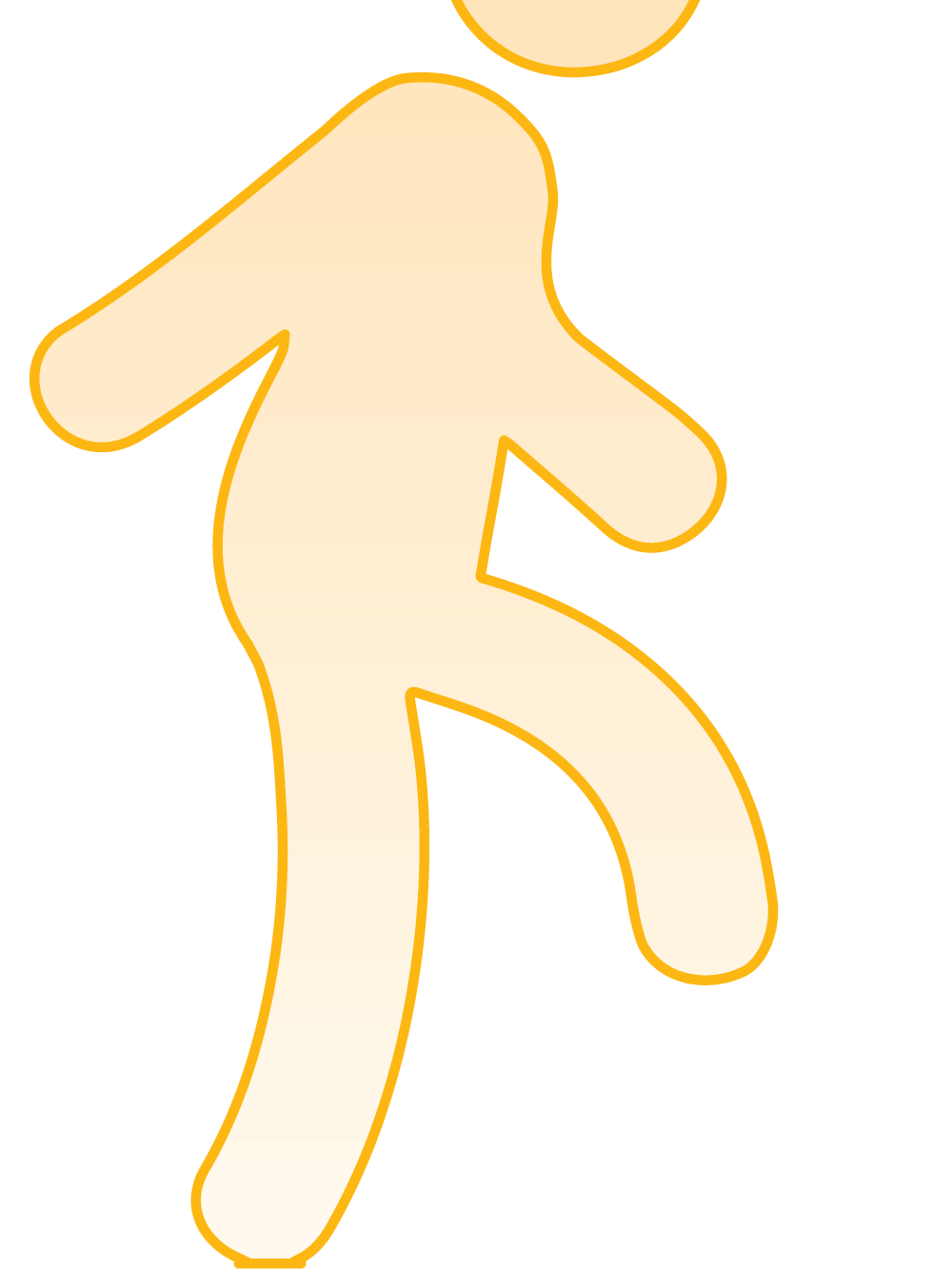 情報過多で誤情報(欺く意図の有無とは関係なく拡散される誤った情報)が多い 時代である。
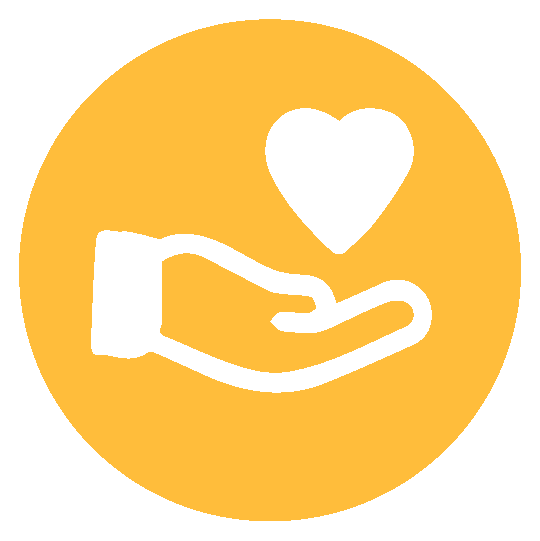 自らエビデンスを見つけ、理解し、利用しなければならないのが一般的である。
エビデンスを探す機会(時間、インターネットアクセスなど)
エビデンスを探し出し理解するモチベーション
ウェブサイトやソーシャルメディアなどのデジタルプラットフォームを利用する能力(デジタルリテラシー)、それらに適した情報源を選択する能力(メディアリテラシー)、既知のことをより大きなコンテクストに置く能力(例えば、教育、健康、気候リテラシー)、最良のエビデンスと他のものを区別し、両者にとってのその意味を理解する能力(エビデンスリテラシー)、または読解力(一般的なリテラシー)
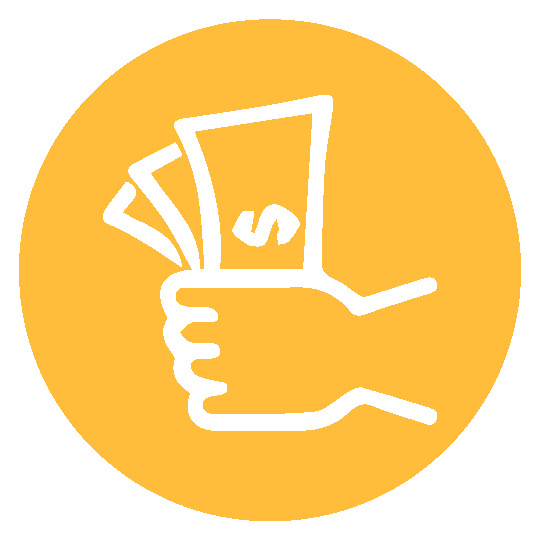 政府、企業、NGOは、市民が楽をできるように物事を設定していない。
サービスは、それらの区別を容易にするエビデンスが付随しない状態で提供されるのが一般的である。
製品は、その主張を裏付けるエビデンスが付随しない状態で店頭およびオンラインで販売されるのが一般的である(試験済みの製品と一緒に販売される場合もある)。
情報は、エビデンスではなく、プロフィールや検索履歴に基づきオンライン上で提供されるのが一般的である(また、有害または危険である可能性のある製品の広告や販売、または虚偽の主張から保護するための法律は、今現在情報には適用されていない)。
説得力のあるストーリーやビジュアルは、エビデンスリテラシーが限られた人々によって作成されるのが一般的である。
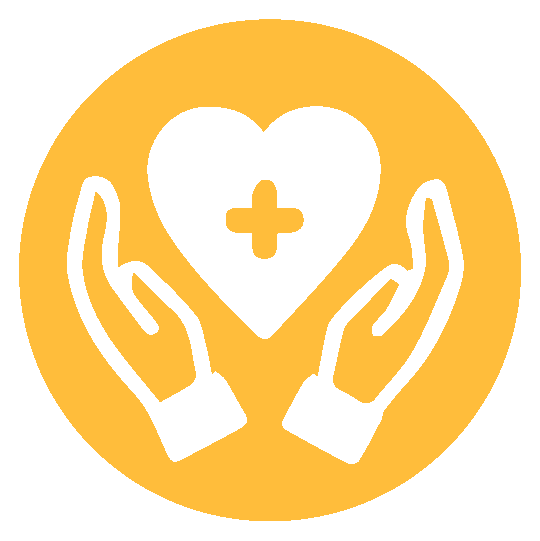 日常生活の中心にエビデンスを位置づける際に「効果的なこと」を理解するための初期の段階
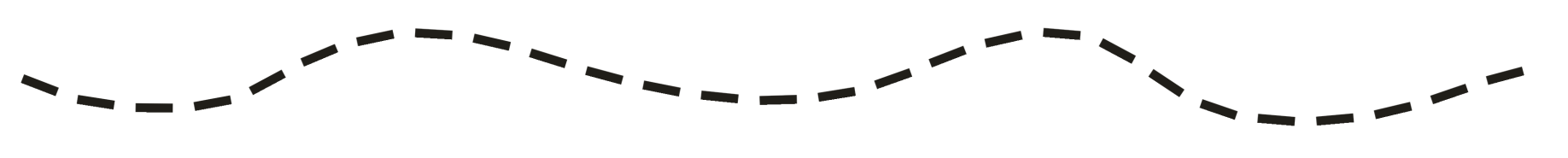 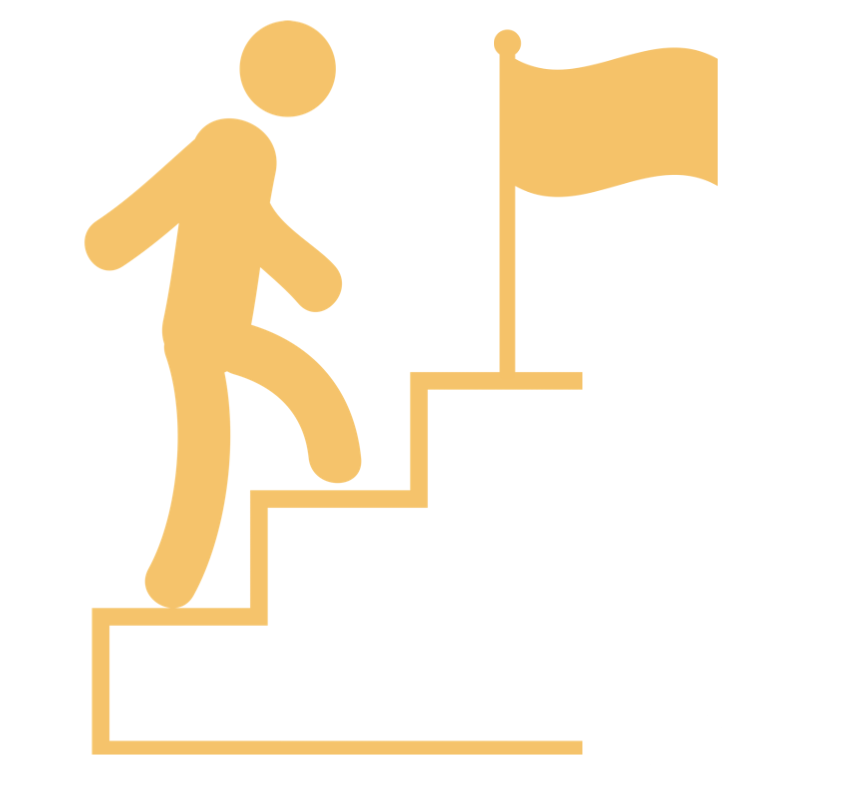 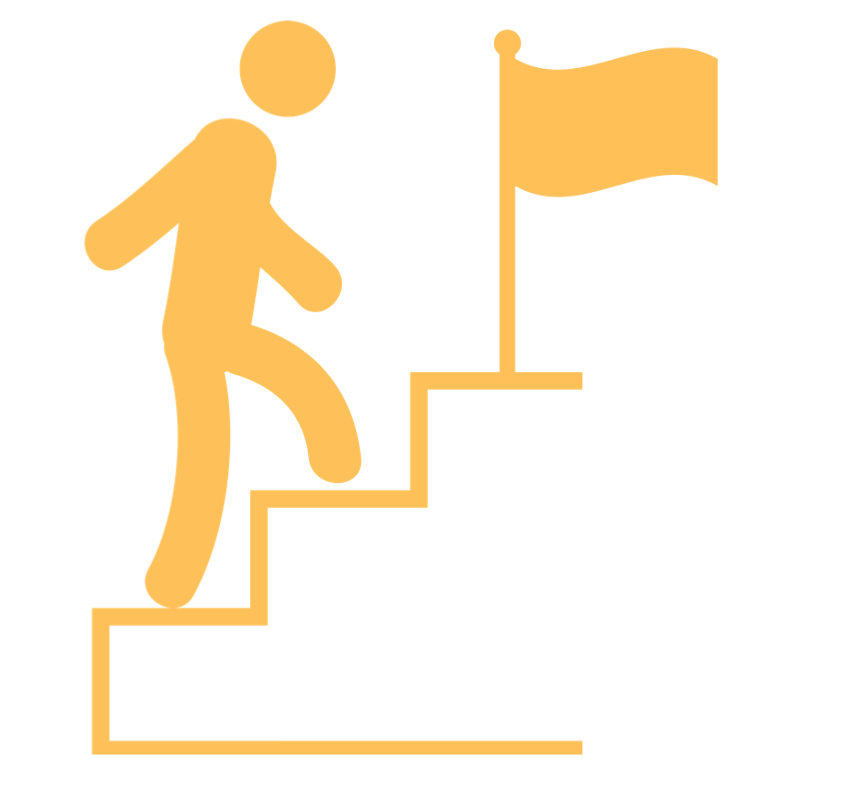 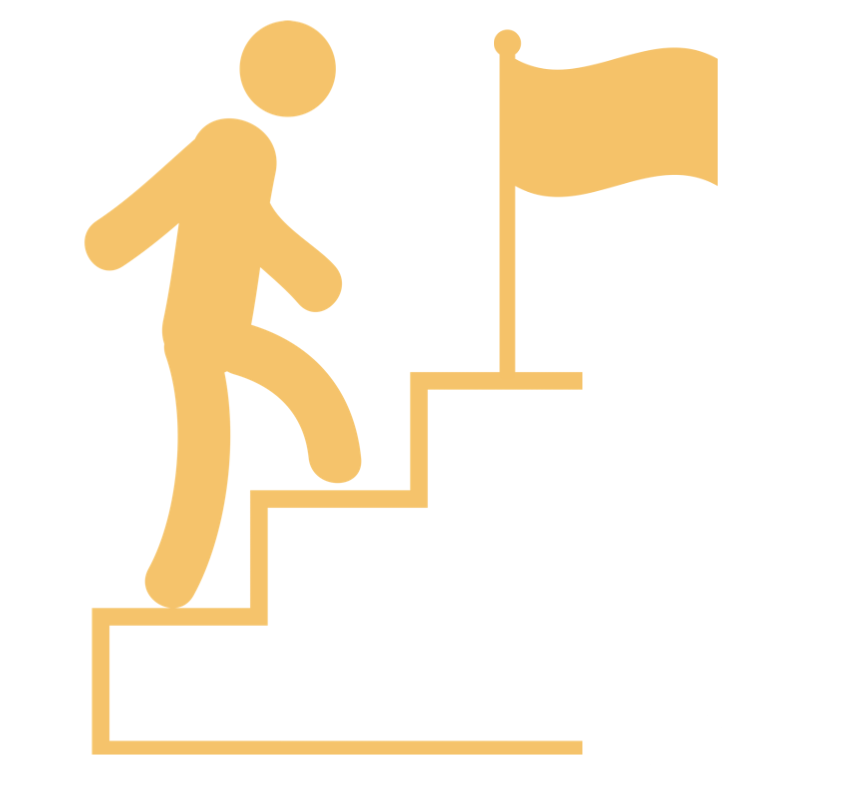 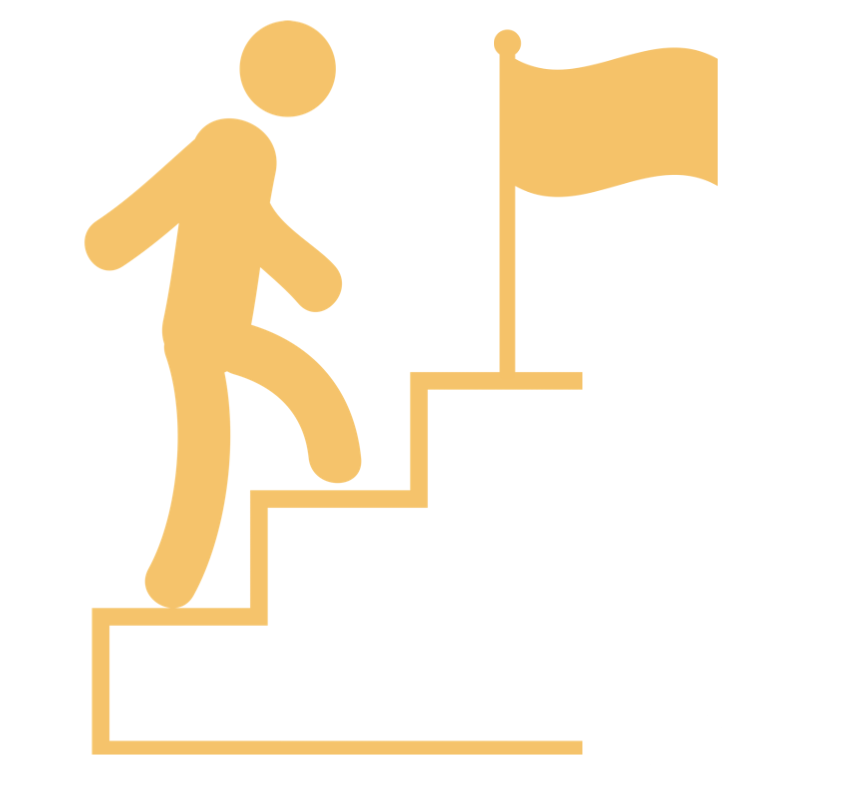 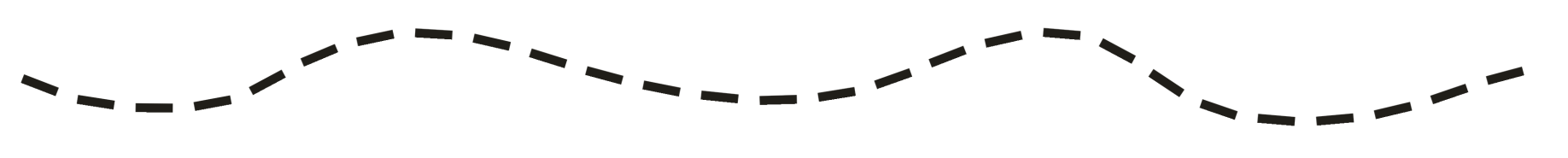 市民が他者の主張について判断したり、あるトピックに関して信頼できる情報をより広く発見(および入手)したりするのを助ける。
市民が選択する際にエビデンスを利用できるようにする。
質疑応答に市民を関与させる  
(新しい研究または既存のエビデンスを用いる)。
エビデンスに基づいた選択をデフォルトまたは容易な
オプションにする。
研究に資金提供している団体宛てにウェブサイト上で質問を提出することができる。
	市民が関与する優先順位付けプロセス(例えば、ジェームズ・リンド・アライアンス(James Lind Alliance))
クリティカル・シンキングのスキルを向上させるツールおよび研修(例えば、thatsaclaim.orgおよびセンス・アバウト・サイエンス(Sense About Science)によるリスクに関するノウハウのフレームワーク。学校を含む。)
さまざまなトピックに関する最良のエビデンスの平易な要約(例えば、キャンベルおよびコクラン)と、それに付随する視聴覚資料
ジャーナリズムおよび科学コミュニケーション戦略(例えば、事実確認サービス、誤情報や陰謀論で注意すべきことを認識する際の助けになる「プレバンキング」、誤情報を取り上げる直前および直後にそれについてエビデンスが述べていることを示す「真実のサンドイッチ」
エビデンスが理解、評価、利用される文化を構築するためのキャンペーン(エビデンスウィーク、#askforevidenceのハッシュタグ)
製品、サービス、情報がエビデンスに基づいたものであることを義務付ける法律(および誤情報を拡散することを違法とする法律)
エビデンスに基づいた製品、サービス、情報を宣伝する企業に対する報奨金(およびそうでない場合の罰金)
裏付けとなるエビデンスにある程度基づいて製品、サービス、情報を提示するための大手テクノロジー企業向けのアルゴリズム(および誤情報の拡散を制限するためのアルゴリズム)
「ナッジ」戦略を使用して市民をエビデンスに基づいた選択に誘導する一方で、変わらず他の選択肢も検討できるようにする(例えば、自動登録、プロダクト・プレイスメント、シンボル、または「カイトマーク」)
Wirecutterなどの製品購入のためのオンラインサイト。80,000 時間かけてインパクトの大きいキャリアまたは自発的な機会を見つける。GiveWellは、受け取ったすべてのお金が最大限活用される慈善事業へ寄付している。
市民が、新しい調査研究を請け負う、または同じ質問に対処しているすべての調査から分かることを総合する研究チームのパートナーになるのを支援する。
決定支援など、メリットとデメリットを考慮してオプションに取り組むのに役立つツール
仲間の市民リーダーによく次のように伝える。「Googleは、レストランを選んだり、著名人について詳細を学んだりするのに最適な場所の1つである。重要な決定を下すための最良のエビデンスを探している場合、実際の課題が提起される。」
このアプローチには将来性があるように見受けられるものの、市民のために活動するNGOで活動する我々は、政府や企業のリーダーに対する信頼が低下すると市民の間でこのアプローチに対する懸念が高まることを認識するようになった。